Vietnam War
French Colonization
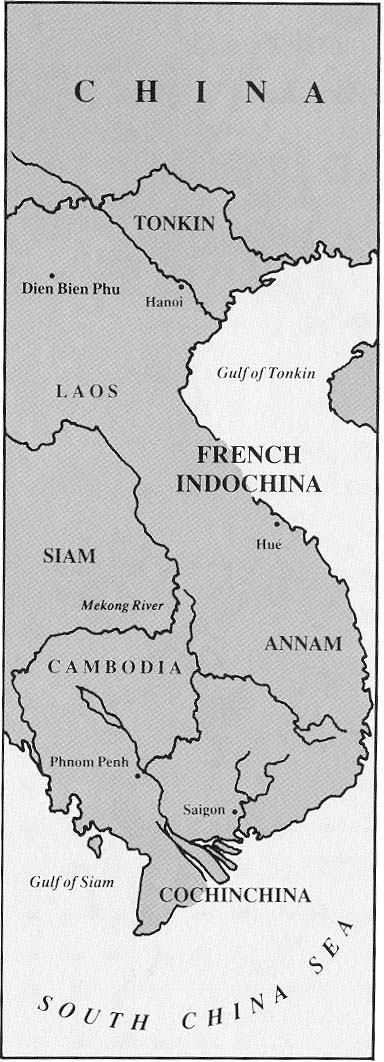 1800s-WWII—France controls Indochina (Vietnam, Laos, and Cambodia); Restricts Vietnamese rights
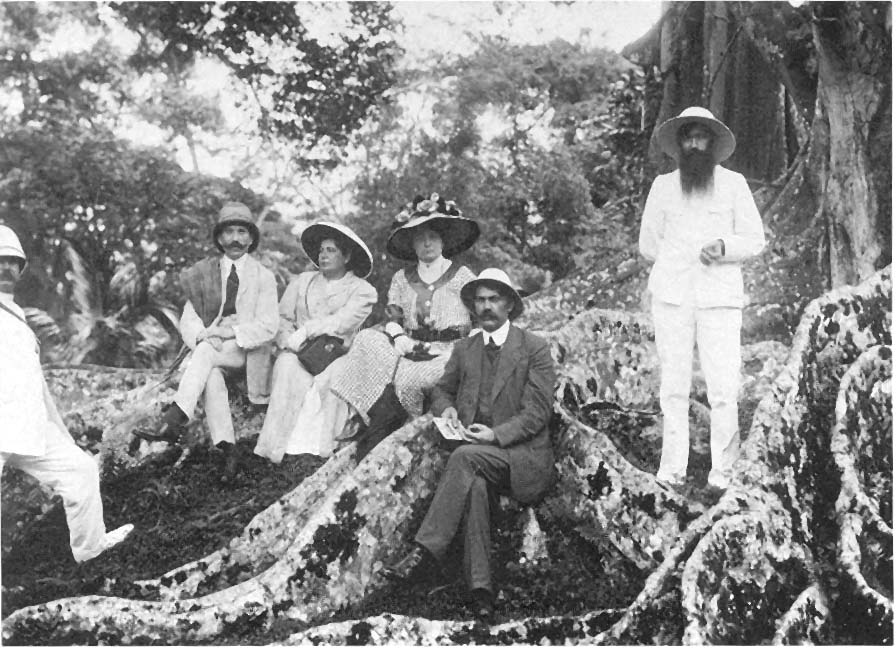 Ho Chi Minh
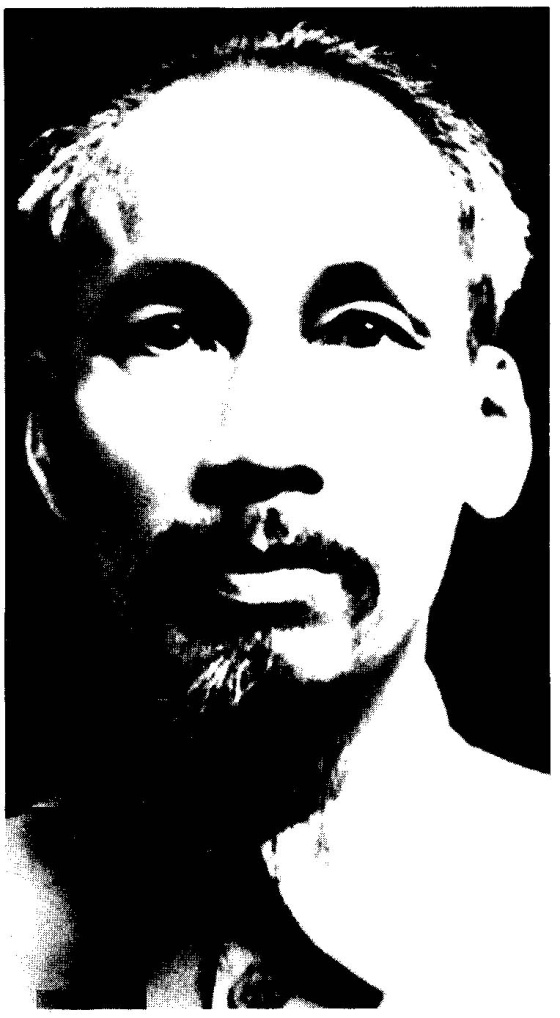 Ho Chi Minh led a group opposed to French rule. 
sought independence
founds Indochinese Communist Party 
Vietminh
Ho’s followers 
Declared Northern independence in Hanoi in 1945
Battle at Dien Bien Phu
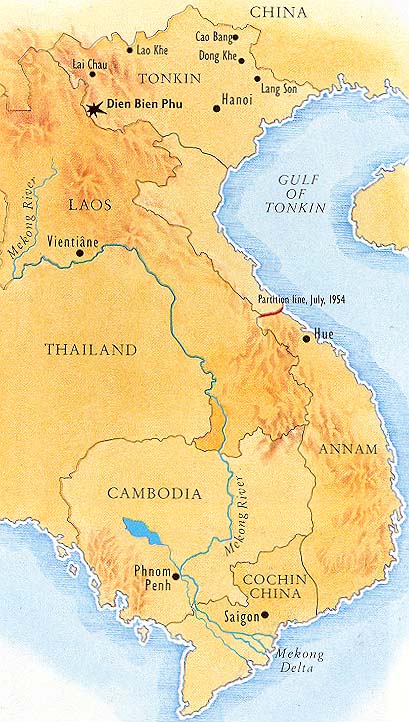 The French return—US (Truman) supports them 
Belief in “domino theory”– if one SE Asian falls to communism , they all fall 
Fail to retake Vietnam, forced to surrender
The Geneva Accords
In 1954, France, Britain, USSR, US, China, Laos and Cambodia met with Vietminh for peace talks
Divide Vietnam on 17th parallel, 
1956 would hold an election between Communist government {North} or Nationalist (anti-communist) government {South}
Ngo Diem
President in the South
Catholic
Corrupt and persecuted Buddhists

Even so, the U.S. supported him, since he was anti-communist
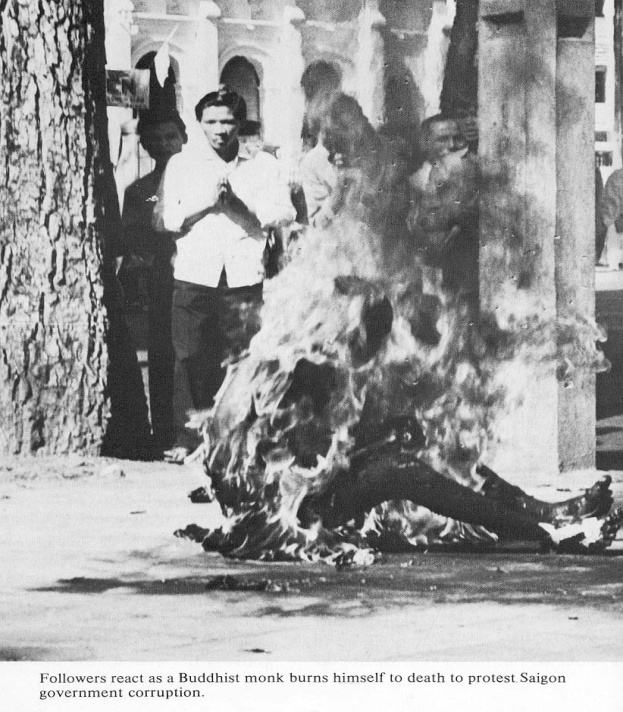 Ngo Diem
Ho Chi Minh gains popularity in the North and South
Diem afraid to lose ‘56 elections.  
South refuses to participate.
Vietcong
Communist group formed in the South
Difficult to tell apart 
did not wear uniforms 
used guerilla tactics
South becomes unstable
Tonkin Gulf Incident/Resolution
‘63—US supports a coup against Diem (assassinated)
Weeks later, JFK is killed & LBJ inherits the war.
LBJ wants to look “tough” on communism
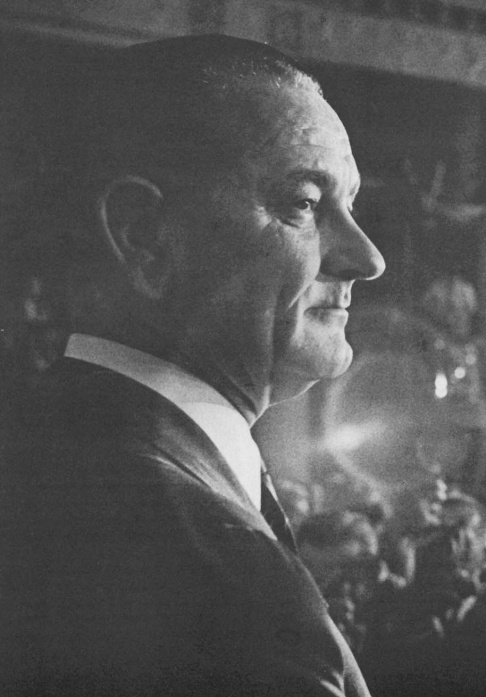 Tonkin Gulf Incident/ Resolution
Aug ‘64, announces North Vietnam attacked one ship in the Gulf of Tonkin.
Resolution passed, giving LBJ right to take “all necessary action” to in Vietnam. 
never declared war
Used as a “blank check”
Later, doubt was cast upon the events at the Gulf of Tonkin, and some believe the attack was fabricated or exaggerated to justify our involvement.
US Leaders
Name
Role
LBJ




McNamara
Rusk
Westmoreland
Escalates US involvement, unleashes “Op Rolling Thunder” (bombing of NV), sends over 300,000 troops 
Sec of Defense  
Sec of State
General of US troops